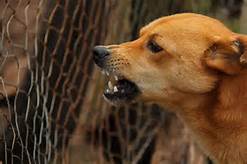 CAT DEVANT UN RISQUE RABIQUE
DR A. FILALI
SERVICE DES MALADIES INFECTIEUSES
UNIVERSITE DE CONSTANTINE 3
INTRODUCTION 1
La rage humaine est une zoonose virale toujours mortelle une fois déclarée chez l'Homme. 
Elle se transmet par la salive lors d'un contact avec un animal (léchage, griffure et/ou morsure).
Sa prévention en post exposition demeure le seul traitement efficace qui passe par une prise en charge précoce et correcte de tout cas exposé au risque rabique.
INTRODUCTION 2
Dans le monde, selon l’OMS, plus de 55 000 personnes décèdent de rage chaque année soit un décès toutes les 10 minutes. 
En Algérie: 
 La rage est une maladie à déclaration obligatoire.
 Sévit à l'état enzootique. 
Chaque année 900 cas de rage animale sont déclarés, près de 120 000 personnes sont exposées au risque rabique et il est déploré entre 15 à 20 cas de rage humaine clinique.
APPRECIATION DU RISQUE RABIQUE
Nature de l’exposition

Etat de l’animal en cause
APPRECIATION DU RISQUE RABIQUE
A. Nature de l’exposition :
NATURE DE L’EXPOSITION
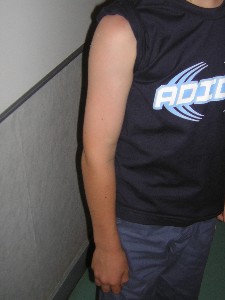 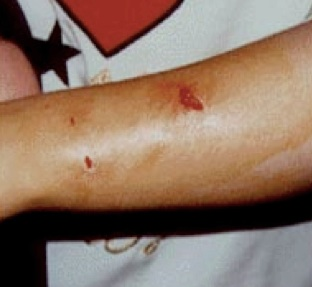 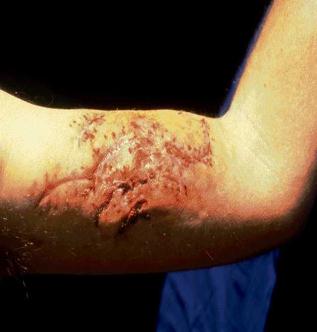 GRADE I
GRADE II
GRADE III
APPRECIATION DU RISQUE RABIQUE
B. Etat de l’animal en cause :  apprécié par le vétérinaire sur les éléments suivants : 
Si l'animal est connu et vivant, vacciné ou non contre la rage : le vétérinaire doit le mettre obligatoirement en observation pendant 15 jours avec délivrance du certificat à J0, J7 et j14; toutefois cette mise en observation n'est applicable que lorsqu'il s'agit d'un chien ou d’un chat de compagnie. 
Lorsque l'animal en cause est un animal d'élevage (bovin, mouton, chèvre, cheval, âne...) : le considérer comme potentiellement enragé: il faut abattre l'animal et acheminer sa tête au laboratoire de l'Institut Pasteur d'Algérie (IPA) ou au Laboratoire vétérinaire Régional (LVR) le plus proche à des fins d'examen.
APPRECIATION DU RISQUE RABIQUE
Si l'animal est abattu ou retrouvé mort : il faut acheminer sa tête au laboratoire de l’IPA ou au LVR le plus proche à des fins d'examens. 
Si l’animal est en fuite ou sauvage (même en captivité): il y a lieu de le considérer comme potentiellement enragé.
Lorsque l’exposition à l’animal est réelle (griffure et/ou morsure et/ou léchage sur peau lésée), le traitement antirabique doit être immédiatement mis en route et ce, quel que soit l’état de l’animal en cause. 
La décision de poursuivre ou d’arrêter le traitement sera prise par le médecin traitant sur la base des résultats du laboratoire.
PROPHYLAXIE ANTIRABIQUE APRES EXPOSITION
1. PRINCIPES :  
La prophylaxie antirabique après exposition est un CAS D’URGENCE quelle que soit l’ancienneté de l'exposition au risque rabique. Ainsi, les sujets qui se présentent en consultation, même des semaines après avoir été exposés au risque rabique, doivent recevoir le même traitement que dans le cas d’un contact récent. 
La prophylaxie antirabique doit être entamée IMMÉDIATEMENT sans attendre 1es résultats du diagnostic de laboratoire ni ceux de l'observation de l'animal en cause. 
L'immunoprophylaxie N’EST PLUS INDIQUÉE après un délai de 8 jours après le début de la vaccination antirabique.
PROPHYLAXIE ANTIRABIQUE APRES EXPOSITION
Les soins locaux, en cas de plaie (s), doivent être pratiqués IMPÉRATIVEMENT et IMMÉDIATEMENT quels que soient l’état de l’animal en cause et la date de l’exposition au risque rabique.
LES PLAIES NE DOIVENT PAS ÊTRE SUTURÉES : si la suture de la plaie est inévitable (pronostic fonctionnel ou esthétique et impératifs d'hémostase), elle ne doit l'être qu'en milieu chirurgical et après infiltration avec les Ig antirabiques de la plaie qui a fait l'objet de soins locaux au préalable et ce, afin de permettre la diffusion des anticorps dans les tissus environnants ( au maximum 6 à 8h après la morsure).
PROPHYLAXIE ANTIRABIQUE APRES EXPOSITION
2. Armes thérapeutiques :
LES SOINS LOCAUX 
LES IMMUNOGLOBULINES ANTIRABIQUES (SERUM ANTIRABIQUE)
VACCINS ANTIRABIQUES
LES SOINS LOCAUX
Les soins locaux doivent être entrepris aussi rapidement que possible, même quand le sujet consulte tardivement, et dans tous les cas, quelle que soit la nature du contact. Ils agissent mécaniquement en réduisant la quantité des virus et en inactivant ceux qui demeurent dans la plaie par leur action désinfectante. Ils interviennent dans la prévention de la surinfection  bactérienne. 
Ces soins consistent à : 
nettoyer en profondeur la plaie à l’eau sous un jet d'eau à forte pression pendant au moins 15 minutes avec du savon liquide antiseptique ou de Marseille puis à l'eau javellisée à 12° ; 
rincer abondamment et appliquer sur la (les) plaie(s) de l'alcool à 70° ou une solution d'alcool iodée ou de la povidone iodée ; 
laver abondamment à l'eau ou au sérum physiologique pour les muqueuses.
LES IMMUNOGLOBULINES ANTIRABIQUES (SÉRUM ANTIRABIQUE)
But :
Immunisation passive pour neutraliser le virus avant qu’il n'atteigne le système nerveux. 
Protection immédiate qui est nécessaire avant que le système immunitaire ne réponde à l'immunisation active (vaccination) qui doit être  débutée en même temps. 
Points essentiels  :
Les Ig  antirabiques doivent être toujours associées, dès le premier jour, à la vaccination antirabique. 
Les Ig antirabiques ne doivent pas être administrées dans la même seringue que le vaccin antirabique et ne doivent pas être injectées au delà du 8ème jour après le début du traitement vaccinal. 
Après toute administration d’Ig antirabiques, il y a lieu de maintenir le sujet en observation pendant au moins 15 minutes et ce, afin de faire face à d'éventuelles réactions sévères.
LES IMMUNOGLOBULINES ANTIRABIQUES (SÉRUM ANTIRABIQUE)
Présentation : 
Origine équine
Flacon de 5ml 
Titre à 200 UI/ml
Posologie : 
 40 UI/kg 
Jamais inférieure à 800 UI (même pour les enfants pesant moins de 20 Kg)
Ni supérieure à 3000 UI ( surdosage peut inhiber la production active d’anticorps et entrainer des accidents graves)
Dose à injecter en ml = 40 UI X Poids corporel (Kg) / Titre du flacon (UI/ml)
LES IMMUNOGLOBULINES ANTIRABIQUES (SÉRUM ANTIRABIQUE)
Mode d’administration : 
Il y a lieu de vérifier avant l’administration d’Ig antirabiques : 
 T° de conservation du sérum : 2°C-8°C (jamais congelées);
Vérification du titre du flacon (variable d’un lot à un autre);
Vérification de la date de péremption (jamais utiliser les Ig après la date limite);
S’assurer de la disponibilité (obligatoire) de l’adrénaline et des corticoïdes (éventuelle réaction anaphylactique).
LES IMMUNOGLOBULINES ANTIRABIQUES (SÉRUM ANTIRABIQUE)
Mode d’administration :
La majorité voire la totalité de la dose d’Ig antirabiques doit donc être infiltrée en profondeur et autour  de la plaie ou des plaies, même si celles-ci sont cicatrisées. Le reste éventuel de la dose doit être injecté par voie IM au niveau du muscle fessier : 
pour faciliter la résorption des Ig antirabiques, il faut multiplier au besoin les points d'infliltration ; 
lorsque le siège de la lésion ne permet pas une infiltration (œil et oreille), l'infiltration péri-lésionnelle devra être privilégiée et le reste éventuel de la dose doit être injecté par voie IM au niveau des muscles fessiers ; 
Si la dose calculée s'avère insuffisante pour infiltrer toutes les plaies, le produit est dilué avec du SS pour obtenir la quantité nécessaire, jusqu'à dilution de 1/3.
LES IMMUNOGLOBULINES ANTIRABIQUES (SÉRUM ANTIRABIQUE)
Test de tolérance : 
Il y a lieu d’injecter une quantité de 0,1 ml d’Ig antirabiques dilué à 10 volumes en ID dans l'avant- bras, puis laisser le sujet en observation pendant au moins 15min :  
Pas réaction allergique (test négatif) : administrer la dose requise en infiltrant la plaie ou les plaies et le reste en intramusculaire. 
Réaction allergique (test positif) : appliquer la méthode de BESREDKA  qui consiste à injecter 0,25 ml d’Ig en SC dans la région péri-ombilicale et au bout d'un quart d'heure s'il n'y a pas de réaction, injecter le maximum de la dose en infiltration et le reste en IM. Dans le cas contraire, administrer tous les quarts d'heure 0,25 ml d’Ig antirabiques en infiltration jusqu'à épuisement de la dose recommandée.
LES IMMUNOGLOBULINES ANTIRABIQUES (SÉRUM ANTIRABIQUE)
Effets indésirables : 
Ce sont des réactions allergiques locales (œdèmes au point d'injection, urticaire, rougeur) qui régressent et cèdent aux antihistaminiques. 
Dans le cas, de la survenue d’une réaction anaphylactique éventuelle, qui est rare (1/45 000 cas),  l’intervention consistera à : 
Administrer, sans tarder, 0,01 ml/kg (maximum 0,5 ml) d'adrénaline à 1°/°° par voie IM. Cette dose peut être répétée à un autre site d'injection, toutes les 5 à 15 minutes selon l'état clinique, s'il n'y a pas d'amélioration des signes vitaux. 
Coucher la personne sur le dos,  les jambes surélevées et rétablir la perméabilité des voies respiratoires supérieures, au besoin. 
Surveiller les signes vitaux (TA, pouls et FR) et commencer la réanimation cardiorespiratoire au besoin. 
Transférer la personne le plus rapidement possible à l'hôpital en ambulance, les premiers soins énumérés ci-dessus lui ayant été administrés et une voie d'abord (veineuse) ayant été prise.
VACCINS ANTIRABIQUES
PRÉSENTATION DES VACCINS ANTIRABIQUES : 
Conservés au réfrigérateur  T° entre 2°C et 8°C. 
Il doit être utilisé immédiatement ou au plus tard dans les 6 à 8 heurs après reconstitution.
L’IPA commercialise 2 types de vaccins antirabiques viraux inactivés : 
Vaccin préparé sur culture cellulaire (importé) : 
Boite individuelle de 5 flacons de lyophilisat et de 5 ampoules de solvant (équivalent à un traitement);
Taux d’Ac protecteur : 3ème injection de vaccin; 
Dose identique pour l’enfant et l’adulte, seul change le site d’injection : administrée par voie IM dans le muscle deltoïde ou dans la face antérolatérale externe de la cuisse;
 Jamais dans les muscles fessiers (mauvaise absorption).
Vaccin préparé sur tissu nerveux (cerveaux de souriceaux NNÉ) : 
Fabriqué par l’IPA;
Boite individuelle de 12 flacons de lyophilisat et de 12 ampoules de solvant (équivalent à un traitement);
VACCINS ANTIRABIQUES
RÉACTIONS POST VACCINALES APRÈS VACCINATION ANTIRABIQUE : 
Le sujet doit être mis en observation pendant au moins 15min après l’administration du vaccin pour faire face à d’éventuelles réactions post vaccinales sévères : 
 Réactions au site d’injection (rougeur, induration, douleur, érythème, prurit) régressent aux antihistaminiques;
Réactions bénignes : céphalées, nausées, douleurs abdominales, arthralgies et vertiges;
Réactions d’intensité modérée (frissons, douleurs aux articulations, épisode fébrile ) peuvent se voir après l’injection de rappel;
Rares cas de syndrome de Guillain Barré d’évolution favorable;
Quelles que soient les réactions post vaccinales, la vaccination ne devrait jamais être interrompue.
PROPHYLAXIE ANTIRABIQUE POST EXPOSITION
CAT DEVANT UNE EXPOSITION DE CATÉGORIE (GRADE) I : 

 AUCUNE PROPHYLAXIE
PROPHYLAXIE ANTIRABIQUES POST EXPOSITION
CAT DEVANT UNE EXPOSITION DE CATÉGORIE (GRADE) II : 

VACCINATION ANTIRABIQUE
PROPHYLAXIE ANTIRABIQUES POST EXPOSITION
Vaccination avec vaccin antirabique préparé sur culture cellulaire : 
Protocole dit de « ZAGREB » à 4 injections (2-1-1)
PROPHYLAXIE ANTIRABIQUES POST EXPOSITION
Vaccination avec vaccin préparé sur tissu nerveux :
PROPHYLAXIE ANTIRABIQUES POST EXPOSITION
CAT DEVANT UNE EXPOSITION DE CATÉGORIE (GRADE) III : 

IMMUNOGLOBULINES ANTIRABIQUES 
VACCINATION ANTIRABIQUE
PROPHYLAXIE ANTIRABIQUES POST EXPOSITION
Administration d’immunoglobulines antirabiques : 
 40 UI/kg ;
Jamais inférieure à 800 UI (même pour les enfants pesant moins de 20 Kg);
Ni supérieure à 3000 UI ( surdosage peut inhiber la production active d’anticorps et entrainer des accidents graves);
Dose à injecter en ml = 40 UI X Poids corporel (Kg) / Titre du flacon (UI/ml).
PROPHYLAXIE ANTIRABIQUES POST EXPOSITION
Administration de la vaccination antirabique : 
Vaccination avec vaccin préparé sur culture cellulaire:
Protocole dit de « ZAGREB » à 4 injections (2-1-1) 
Vaccination avec vaccin préparé sur tissu nerveux :
CAT DEVANT DES SITUATIONS PARTICULIERES
VACCINATION INTERROMPUE (retard de plus de 24 heures)
Sujet vacciné avec le vaccin préparé sur cerveau de souriceaux nouveau-nés : 
Toute interruption de la vaccination (retard de plus de 24 heures) nécessite la reprise de la vaccination depuis le début avec de préférence le vaccin préparé sur culture cellulaire.
Sujet vacciné avec le vaccin préparé sur culture cellulaire :
S'il y a interruption de la vaccination (retard à la vaccination de plus de 24 heures) alors que le sujet n'a pas reçu 3 doses, la vaccination devra être reprise depuis le début. 
Si le sujet a reçu 3 doses, la vaccination sera poursuivie car, le titre d'anticorps protecteur est atteint chez presque tous les sujets.
MORSURE(S) ET/OU GRIFFURE(S) PAR UN ANIMAL RONGEUR
Le sujet ne sera pas soumis à la prophylaxie antirabique (ni vaccin antirabique, ni immunoglobulines antirabiques) si la morsure est causée par le rat ou autres petits rongeurs.
FEMMES ENCEINTES OU ALLAITANTES
Il n’y a pas de contre indication à la vaccination car le risque vital est en jeu.
SUJET IMMUNODÉPRIMÉ
Les corticostéroïdes, les autres agents immunosuppresseurs, la chloroquine et les maladies qui entraînent une immunodépression ( immunodéficience congénitale, infection par le virus de l’immunodéficience humaine [VIH] , leucémie, lymphome, cancer généralisé) peuvent entraver la réponse immunitaire au vaccin antirabique. 
Chez le sujet immunodéprimé, qui présente une lésion de catégorie (grade) II ou III, il y a lieu d'utiliser le vaccin préparé sur culture cellulaire par la mise en œuvre  du protocole dit de “Essen”  à 5 injections associé à l’administration d’Ig antirabiques.
SUJET IMMUNODÉPRIMÉ
Schéma de vaccination par le vaccin antirabique préparé sur culture cellulaire selon le protocole dit de « ESSEN » d’un sujet immunodéprimé :




A la fin du traitement, une sérologie (dosage d’anticorps antirabiques) recommandée pour évaluer la nécessité du rajout ou non d’une 6ème dose de vaccination antirabique.
TRAITEMENT ANTICOAGULANT
Chez le sujet présentant une thrombopénie ou une hémophilie ou sous anticoagulants, l’injection IM est contre indiquée car elle peut provoquer des hématomes IM et des saignements.
Le vaccin devra alors être administré par voie sous cutanée et une pression locale au point d'injection doit être exercée pendant au moins dix minutes.
SUJET ANTÉRIEUREMENT VACCINÉ
Cas du sujet antérieurement vacciné par un vaccin préparé sur culture cellulaire : 
Privilégier la revaccination par le vaccin préparé sur culture cellulaire sans administration d’Ig antirabiques.
SUJET ANTÉRIEUREMENT VACCINÉ
Cas du sujet antérieurement vacciné par un vaccin préparé sur tissu nerveux : 
Considérer que le sujet n’a jamais été vacciné et reprendre le traitement prophylactique antirabique selon la catégorie (grade) du risque (vaccination ou sérovaccination) en privilégiant la revaccination par le vaccin préparé sur culture cellulaire.
En cas de non disponibilité du vaccin préparé sur culture cellulaire, reprendre le traitement prophylactique antirabique selon la catégorie (grade) du risque (vaccination ou sérovaccination) avec le vaccin préparé sur tissu nerveux.
SUJET ANTÉRIEUREMENT VACCINÉ
Cas du sujet immunodéprimé antérieurement vacciné par un vaccin préparé sur tissu nerveux : 
Revacciner le sujet en utilisant le vaccin antirabique fabriqué en culture cellulaire par la mise en œuvre du protocole dit de « Essen » à 5 injections associé à l’administration d’Ig antirabiques.
PERSONNEL EXPOSÉ
La vaccination préventive des personnels exposés (personnel de laboratoire, des abattoirs…) fait appel au vaccin antirabique préparé sur culture cellulaire et se fait selon le schéma suivant : 
Une injection à J0, J7 et J28 avec un rappel à un an puis tous les 5 ans;
Faire un contrôle sérologique à 6 mois, afin d’apprécier l’état immunitaire du sujet vacciné.
PERSONNEL EXPOSÉ
Le personnel soignant non préalablement vacciné et soumis accidentellement aux liquides biologiques (salive, larmes, liquides de régurgitation, de vomissements et respiratoire, LCR) d’un humain infecté par contact avec une plaie fraiche ou une muqueuse devra bénéficier d’une prophylaxie antirabique de catégorie (grade) III (sérovaccination).
PRÉVENTION DU TÉTANOS
Prophylaxie antitétanique en fonction du statut vaccinal suite à une exposition au risque rabique :
PRÉVENTION ET LUTTE CONTRE L’INFECTION BACTÉRIENNE
Les germes les plus incriminés lors de la morsure ou griffure sont : Pasteurellas, Staphylocoques, Streptocoques et les anaérobies.
Prescrire une ATB aux sujets présentant un risque d’infection : diabétiques, sujets aux âges extrêmes de la vie, les sujets immunodéprimés ou sous immunosuppresseurs : 
Durée : minimale 5 jours, en cas de plaie infectée 10 à 15 jours
La prescription se fait comme suit :
PRÉVENTION ET LUTTE CONTRE L’INFECTION BACTÉRIENNE
PRÉVENTION ET LUTTE CONTRE L’INFECTION BACTÉRIENNE
En cas d’allergie aux Bétalactamines et/ou aux cyclines sont indiqués : 
Soit Pristinamycine à raison de 2 à 3g/ j chez l’adulte et 50 à 100 mg/Kg/j chez l’enfant;
Soit Clarithromycine à raison de 1g/j en 2 prises orales chez l’adulte et 2 doses poids par voie orale chez l’enfant.
CONCLUSION
La rage humaine  quoi qu’accidentelle , existe toujours.
Cliniquement déclarée ,elle est toujours mortelle.
 Les dispositions à prendre ne doivent souffrir d’aucun délai dès que l’indication est posée.
L’application de la prophylaxie doit être rigoureuse : sérovaccination antirabique +  lutte contre la rage animale.
MERCI POUR VOTRE ATTENTION